Autobiographical expressions of language learning and cultural identity as message and motivation for international education,                    and as a new way of writing on international mindedness

Dr. Konrad Gunesch
College of Media and Mass Communication
American University in the Emirates
Dubai, United Arab Emirates
↔ Autobiography ↔ ↔ Ethnography ↔  ↔ Autoethnography ↔
Difference: abandoned in some literature:
Several recent & comprehensive publications don’t even bother to differentiate (Roth calls his edited 2005 book Auto/Biography and Auto/Ethnography: Praxis of Research Method)
Added research framework
Shift of research focus
↔ Autobiography ↔  ↔ Ethnography ↔ Autoethnography
Difference to other forms (with other literature): 
Personal narrative placing ‘self’ in social context. 
Combines autobiography and ethnography.
Approach to research and writing that 
describes and systematically analyzes (graphy) 
personal experience (auto) in order to 
understand cultural experience (ethno).
Definition of Multilingualism
Quantity (Number of Languages)
Quality (Degree of Mastery)

The Identity of Multilingual Persons
Link to Cosmopolitanism (Bruckner)
Language Autobiographies
Even if detailing the learning or conflict experience, almost never statements about the speakers or learner’s personal identity.
Exs.: even two recent & relevant co-edited works, 2012  Multilingualism, Discourse and Ethnography, or 2006 Language Biographies for Multilingual Learning center on group rather than on individual language learning/living experiences.
So, to look at examples of ‘real’ ML+AB writings:↓
“Does a polyglot mentality operate differently from one that uses a single language or whose other languages have been acquired by subsequent learning? … In what language am I, suis-je, bin ich, when I am inmost? What is the tone of self? ... One finds few answers to these questions in the literature”. (Steiner, After Babel, 1998: 124-127, original emphases)
“I have no recollection whatever of a first language. So far as I am aware, I possess equal currency in English, French, and German. What I can speak, write, or read of other languages has come later and retains a ‘feel’ of conscious acquisition. But I experience my first three tongues as perfectly equivalent centres of myself” (Steiner 1998: 120).
“He [Steiner] raises question after question, culminating in the most profound question of all: In what language am I?”
“My languages are in constant motion. At different times in my life, different languages have been important... Identity…is not a fixed concept… This is the paradox of those who exist in more than one language: To be plural, not singular” (Bassnett, Language and Identity, 2000: 67-71).
“Like everybody, I am the sum of my languages” (Hoffmann, Lost in Translation: Life in a New Language, 1989: 273).
“my French self...my Italian self” (Lvovich The Multilingual Self: An Inquiry into Language Learning , 1997: 1, 43ff .)
“Growing up trilingual means me being me, times three” (Millison, Me, times three: growing up trilingual, 2000: 122).
I find myself acquiring a different cultural identity in every language that I speak… Speaking a foreign language, I am…  a multiple personality” (Kotechemidova, Looking for the god of language, 2000: 130)
“I change personality when switching from one language to another. In Finnish, I am an honest, straightforward, homely, down-to-earth person… In Swedish, I am pedantic… And in English, a language I originally learned through formal education, I am stuck with…a relic from high society in the days of Edward VII” (Enquist, Reminiscences of a multilingual life, 2001: 54)
“The ability to speak several languages…implies access to multiple identities and more than one way of self-representation, suggesting that a multilingual and multicultural individual has several faces and wears several hats. A more positive way of seeing this is to say that they have a richer repertoire of linguistic and cultural choices and could fine-tune their behaviour to a greater variety of cultural contexts” (Stroińska, The role of language in the re-construction of identity in exile, 2003: 97).
Definition of Cosmopolitanism
Literature Matrix:
Mobility; Tourism; Home; Nation-State; Internationalism; Globalization.

“Knowing + Engaging with Cultural Diversity”
Individual; Contemporary; Interdisciplinary;
Straddling of Global + Local.
The Cosmopolitan Matrix
‘Global’ and ‘local’: straddling
‘Connaissance’, or at least dilettantism
Engagement with diversity: willing
Mobility to travel: necessary but insufficient
Not tourist-typical attitude, occasional yes
The Cosmopolitan Matrix (contd.)
‘Home’ notion: extremely varied
Nation-state: complex relationship
Professionalism: transnationalism possible
Effort: personal, with/out suffering
Elitism: disputed requirement
Added research framework
Shift of research focus
Self-representational writing (‘auto-biographicality’): self-expression that contrasts the ‘writing I’ with the ‘past I’ in retrospective, even if not as reflective as autobiography, or as objective as ethnography, or as framed as auto-ethnography.
These perspectives, however, can be provided by the analyst/researcher.
↔ Autobiography ↔  ↔ Ethnography ↔↔ Autoethnography ↔Self-Representation
Difference to other forms (with other literature): 
Self-expression or self-representation is autobio-graphy…[if it can] present two selves, the writing "I" and the one located (or created) in the past. (Landow 1988)
Empirical Investigation
Interview Method; Limitations
Empirical Analysis and Synthesis
3 Personal Profile Types:
  Advanced Tourist
  Transitional Cosmopolitan
  Interactive Cosmopolitan
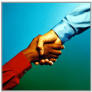 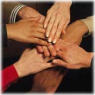 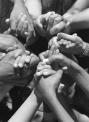 Empirical Ideal Types
Advanced Tourist: Professional
Transitional Cosmopolitan: International
Interactive Cosmopolitan: Cosmopolitan 
(Multilingual) multiple identity in most comprehensive and complex form;
Highly interactive, open, giving and two-way cultural access and engagement.
The Advanced Tourist
Rational, functional view of experiences
Local, parochial identity circles
Professional view and use of languages
Professional utility of cultural engagement
Prototype of literature concept of ‘transnational occupational cultures’
Professional Usefulnessof Language Learning
‘I think why I chose [to learn] Spanish is especially because…Latin America is for Political Scientists a very interesting field of study…This was more utilitarian, to have more possibilities afterwards with the language…to find a job, in the now uniting Europe or in a job market that is getting more international every time.’
‘It just seemed that languages would be more useful, later…I knew I wasn’t going to live in Norway all my life, and I knew I would need languages for what I wanted to do.’
The Transitional Cosmopolitan
Between Advanced Tourist and Interactive Cosmopolitan
Home: more Tourist
Nation-State: more Cosmopolitan
Internationalism: Lived Perspective
Linguistic Mediation of ‘Internationalism’
‘I have been treated as a xenomaniac by my friends sometimes. Comme si j’étais un traître. [As if I were a traitor.] Ou si je critique la Grèce en étant en Grèce, comme si je n’avais pas le droit de faire ça, et c’est une alliance with a traitor. [Or if I criticise Greece while being in Greece, as if I hadn’t got the right to do that, and as if that were an alliance with a traitor.] The fact that I can criticize Greece, it means that for them [the Greeks] I am a little bit of a foreigner.’
The Interactive Cosmopolitan
Substantiates cosmopolitan core literature and the link to multilingualism
Linguistic mediation of matrix-categories
Complex multidimensional issues: home
Highly interactive, open, giving and two-way cultural access and engagement
Linguistic Mediation/Complexity of ‘Home’
‘Knowing the language well doesn’t make you feel at home. But you cannot feel at home unless you know the language.’
‘It [home] is also where you’re born, but other home places accumulate…It captures all of your senses, it’s what you see, it’s also what you smell…Then again it depends on the context…I would say that ‘a home’ is a place where I can live any mood, a range of different situations.’
International Mindedness
Institutional – --- Individual Elements:
Intercultural:
Awareness
Sensitivity
Understanding
Competence
Most recent co-edited work       on the topic... and food for our discussion…
Lesley P. Stagg (ed.)
International Mindedness: Global Perspectives for Learners and Educators
Rochester: Urbane Publications, 2013,    ISBN 978-1-909273-03-0